Квотирование рабочих мест для инвалидов
Департамент труда и занятости населения области

Цымбалова Наталья Александровна, главный специалист отдела правовой работы и  государственного контроля в сфере занятости
Законодательство о квотировании рабочих мест для инвалидов
Исчисление квоты для приема на работу инвалидов
Примеры исчисления квоты
Обязанности работодателя в области квотирования рабочих мест для инвалидов
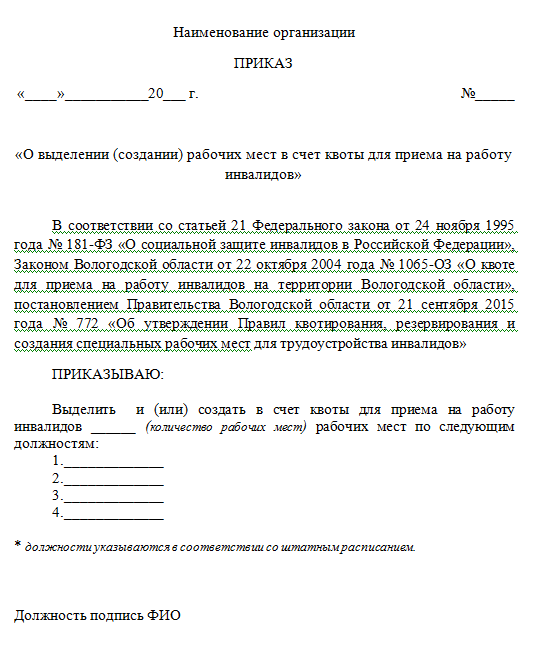 Содержание локального 
нормативного акта:

Сведения о количестве созданных и (или) выделенных рабочих мест

Сведения о наименовании должности (специальности, профессии) по рабочим местам, созданным и (или) выделенным в пределах установленной квоты для приема на работу инвалидов в соответствии со штатным расписанием работодателя
Обязанности работодателя в области квотирования рабочих мест для инвалидов
Специальные рабочие места для трудоустройства инвалидов - рабочие места, требующие дополнительных мер по организации труда, включая адаптацию основного и вспомогательного оборудования, технического и организационного оснащения, дополнительного оснащения и обеспечения техническими приспособлениями с учетом индивидуальных возможностей инвалидов. 
Приказом Минтруда России от 19 ноября 2013 года утверждены требования к оснащению (оборудованию) специальных рабочих мест для трудоустройства инвалидов. Оснащение (оборудование) специальных рабочих мест для трудоустройства инвалидов осуществляется работодателем индивидуально для конкретного инвалида по зрению, по слуху, с нарушением опорно-двигательного аппарата, передвигающиеся на креслах-калясках. Вместе с тем, согласно разъяснениям Минтруда России (письмо от 24 ноября 2014 года № 16-5/В-773) возможно создание специальных рабочих мест для инвалидов по общему заболеванию.
Приказ Департамента труда и занятости населения области от  11 сентября 2012 года № 432 устанавливает минимальное количество специальных рабочих мест
Локальный нормативный акт по специальным рабочим местам
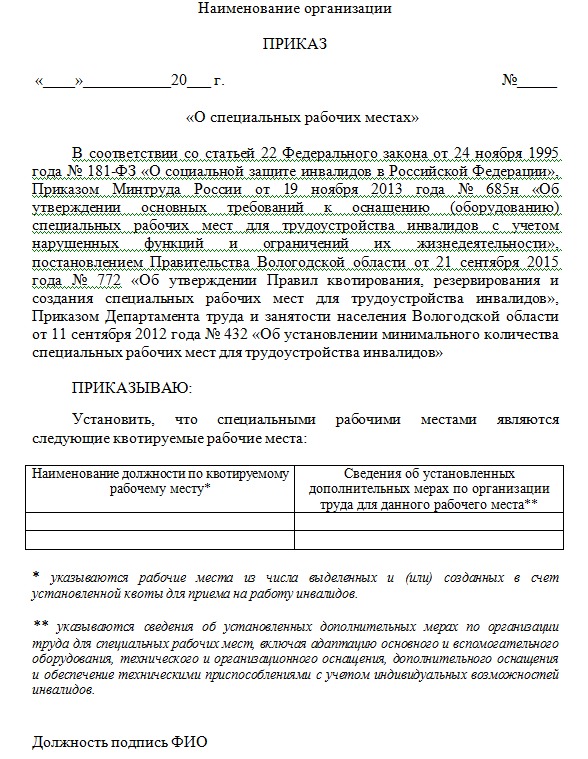 Содержание локального нормативного акта:

Сведения о количестве созданных и (или) выделенных специальных рабочих мест в пределах установленной квоты для приема на работу инвалидов

Сведения о наименовании должности (специальности, профессии) по специальным рабочим местам в соответствии со штатным расписанием работодателя;

Сведения об установленных дополнительных мерах по организации труда для специальных рабочих мест, включая адаптацию основного и вспомогательного оборудования, технического и организационного оснащения, дополнительного оснащения и обеспечение техническими приспособлениями с учетом индивидуальных возможностей инвалидов.
Обязанности работодателя в области квотирования рабочих мест для инвалидов
Обязанности работодателя в области квотирования рабочих мест для инвалидов
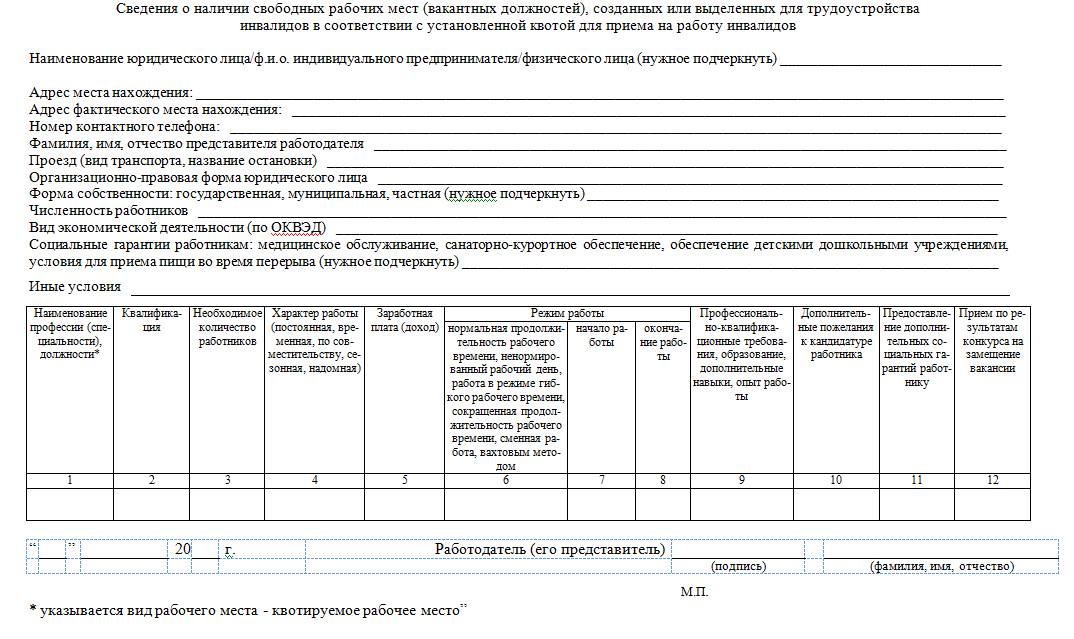 Обязанности работодателя в области квотирования рабочих мест для инвалидов
Противопоказанными для трудоустройства инвалидов являются условия труда, характеризующиеся наличием вредных производственных факторов, превышающих гигиенические нормативы и оказывающих неблагоприятное воздействие на организм работающего и/или его потомство, и условия труда, воздействие которых в течение рабочей смены (или ее части) создает угрозу для жизни, высокий риск возникновения тяжелых форм острых профессиональных поражений, а именно: физические факторы (шум, вибрация, температура и др.); химические факторы (запыленность, загазованность воздуха рабочей зоны);биологические факторы; физические, динамические и статические нагрузки при подъеме и перемещении, удержании тяжестей, работе в неудобных вынужденных позах, длительной ходьбе; нервно-психические нагрузки.

Показанными условиями труда для трудоустройства инвалидов являются:
оптимальные и допустимые санитарно-гигиенические условия производственной среды по физическим, химическим и биологическим факторам (1 и 2 класса); 
работа с незначительной или умеренной физической, динамической и статической нагрузкой;
- работа преимущественно в свободной позе, сидя, с возможностью смены положения тела, в отдельных случаях - стоя или с возможностью ходьбы;
- рабочее место, соответствующее эргономическим требованиям;
работа, не связанная со значительными перемещениями (переходами).
Постановление Главного государственного санитарного врача РФ от 18.05.2009 N 30
"Об утверждении СП 2.2.9.2510-09"
Ответственность работодателей
Резервирование рабочих мест для трудоустройства инвалидов
Основные условия договора о резервировании:
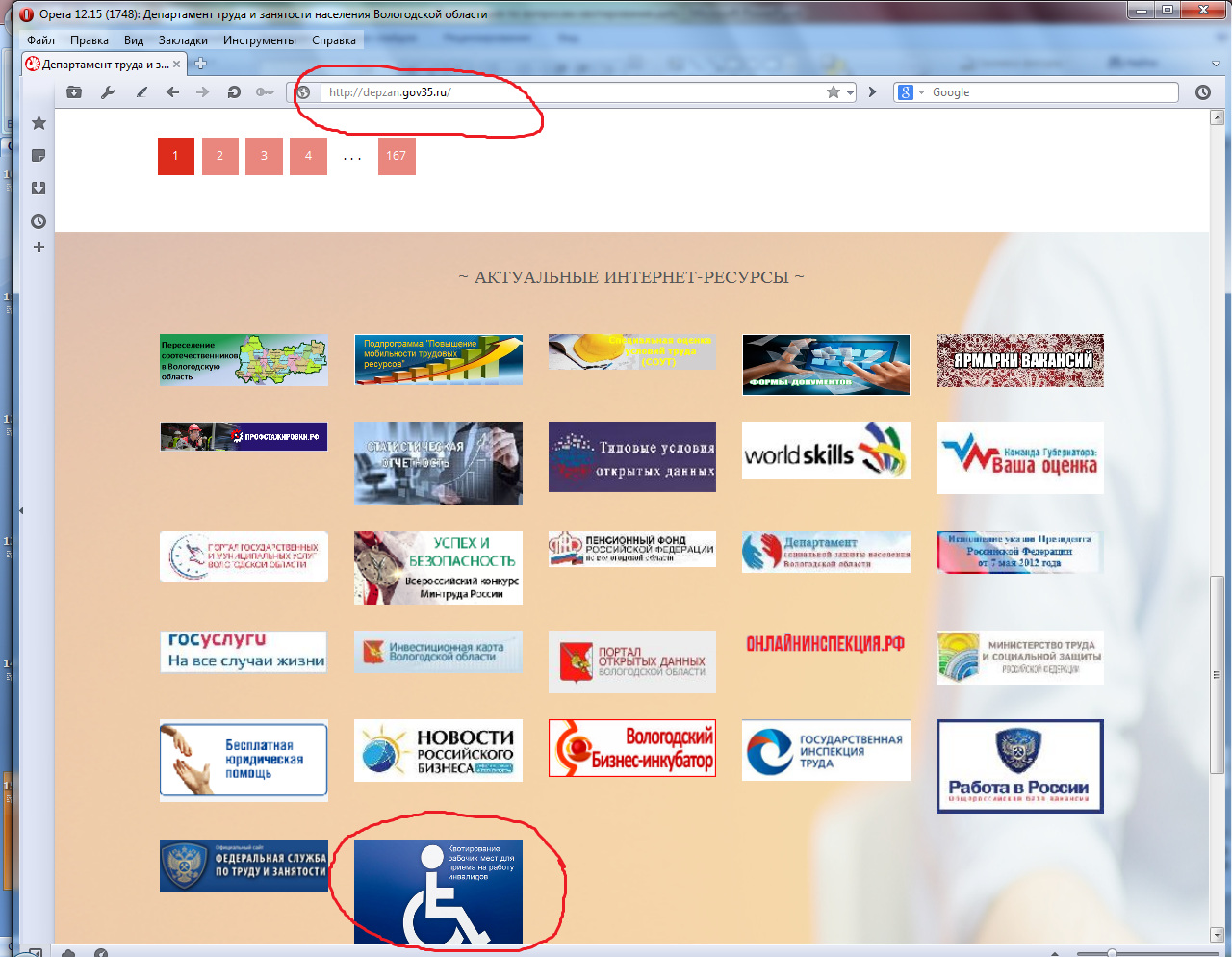 Контактная информация
Специалист отделения занятости населения по Никольскому району КУ ВО «Центр занятости населения Вологодской области»:
E-mail: nrczn@vologda.ru
Павлова Татьяна Анатольевна, главный инспектор, 
тел. 8(81754) 2-20-45, факс 8 (81754) 2-14-68
Специалисты Департамента труда и занятости населения Вологодской области:
 Смирнова Лариса Сергеевна, и.о. начальника отдела правовой работы и государственного контроля в сфере занятости, 
тел. (8172) 23-00-69 (доб. 0671),  SmirnovaLS@gov35.ru; 
Цымбалова Наталья Александровна, главный специалист отдела правовой работы и государственного контроля в сфере занятости, 
тел. (8172) 23-00-68 (доб. 0668), TsymbalovaNA@gov35.ru.